Managing many recessive disorders in a dairy cattle breeding program using gene editing
John B. Cole
Animal Genomics and Improvement Laboratory
Agricultural Research Service, USDA
Beltsville, MD 20705-2350
Introduction
High-density SNP genotypes have been used to identify many new recessives that affect fertility in dairy cattle, as well as to track conditions such as polled (Cole et al., 2016).
Sequential mate allocation accounting for increases in genomic inbreeding and the economic impact of affected matings results in faster allele frequency changes than other approaches (Cole, 2015).
Effects of gene editing on selection programs should be considered because it may dramatically change rates of allele frequency change.
Department of Animal Biosciences, University of Guelph, Ontario, 9 August 2016
Estimated cost of genetic load
Cole et al. (2016) estimated losses of at least $10,743,308 due to known recessives.
Average losses were $5.77, $3.65, $0.94, and $2.96 in Ayrshire, Brown Swiss, Holstein, and Jersey, respectively.
This is the economic impact of genetic load as it affects fertility and perinatal mortality.
Actual losses are likely to be higher.
Department of Animal Biosciences, University of Guelph, Ontario, 9 August 2016
Selection using marker information
Shepherd and Kinghorn (2001) described a look-ahead mate selection scheme using markers.
Li et al. (2006, 2008) argued that QTL genotypes provide more benefit when used in mate selection rather than in index selection.
Van Eenennaam and Kinghorn (2014) proposed selection against the total number of lethal alleles and recessive lethal genotypes.
Cole (2015) suggested that parent averages can be adjusted to account for genetic load in sequential mate allocation schemes.
Department of Animal Biosciences, University of Guelph, Ontario, 9 August 2016
Selection may not be fast enough!
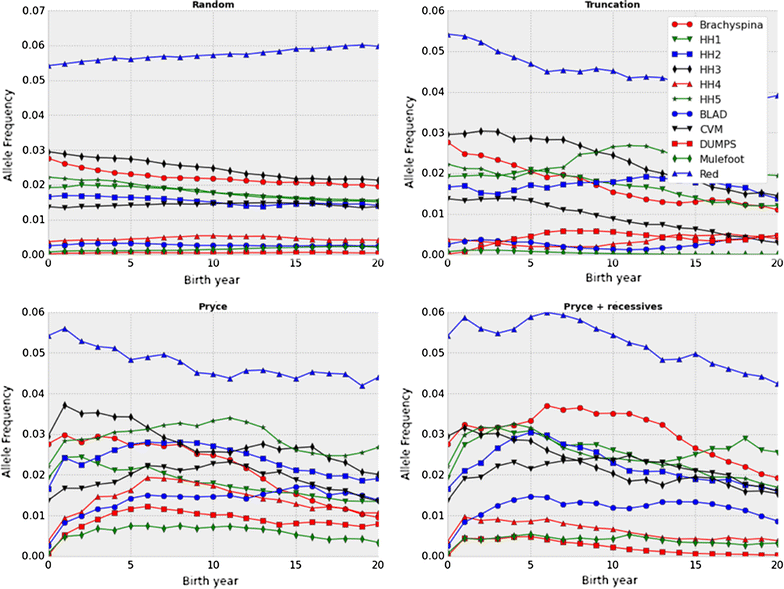 Source: Cole (2015).
Department of Animal Biosciences, University of Guelph, Ontario, 9 August 2016
Gene editing in livestock
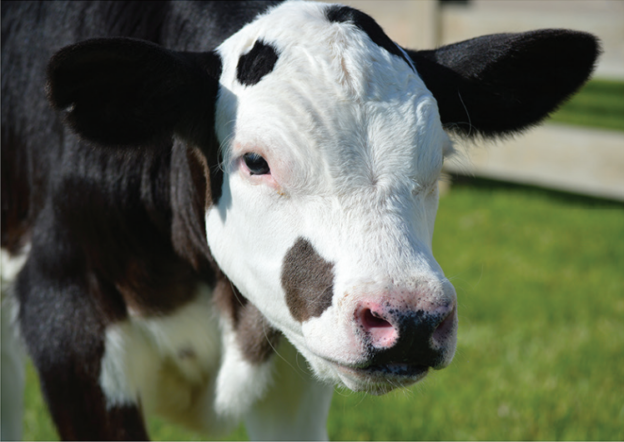 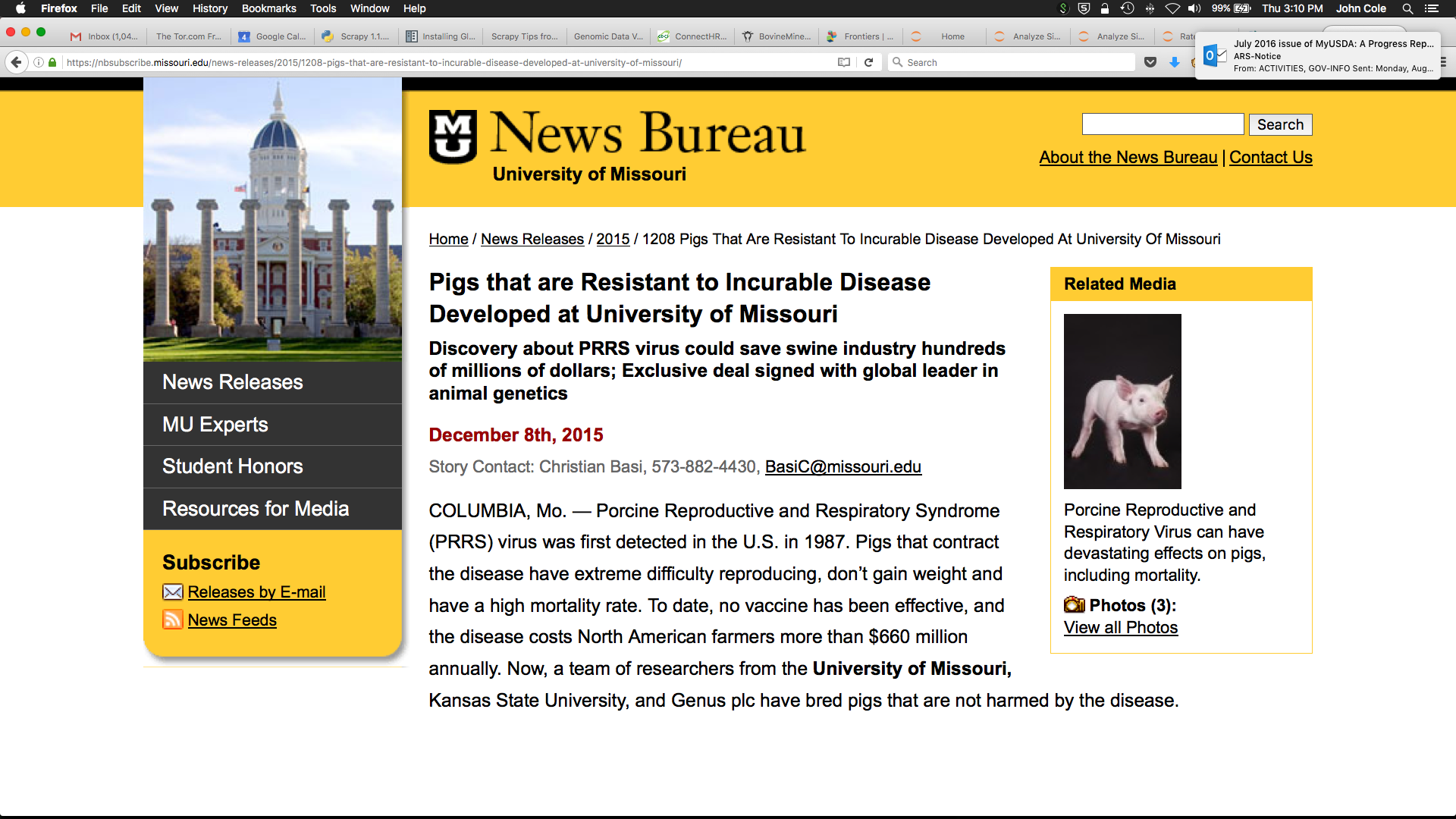 Department of Animal Biosciences, University of Guelph, Ontario, 9 August 2016
Objective
Determine rates of allele frequency change and quantify differences in cumulative genetic gain for several genome editing technologies while considering varying numbers of recessives and different proportions of bulls and cows to be edited.
Department of Animal Biosciences, University of Guelph, Ontario, 9 August 2016
Materials and Methods
Simulation program
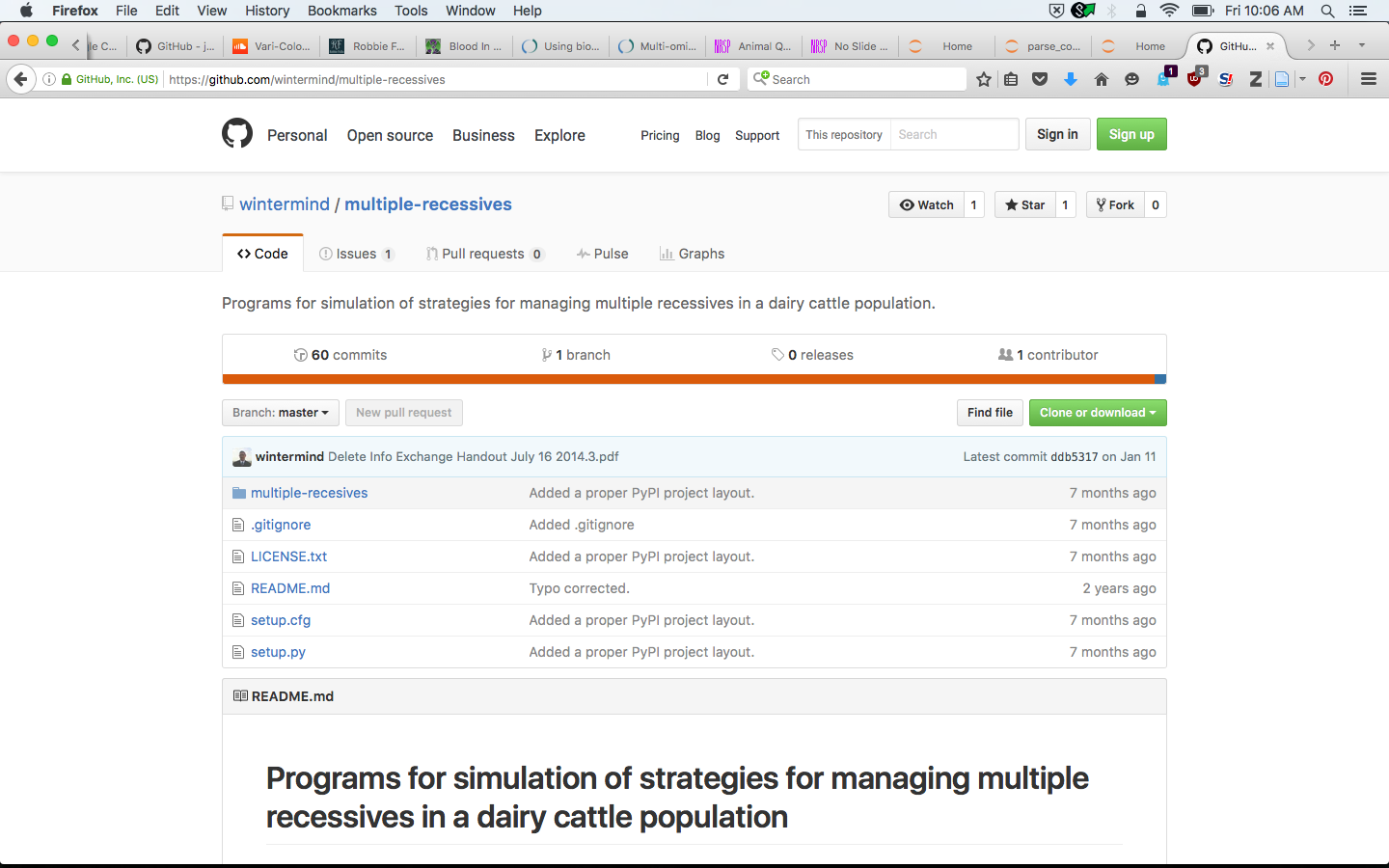 The multiple-recessives program of Cole (2015) was modified to accommodate gene editing
Code will be deposited on GitHub at time of manuscript submission under a CC0 1.0 license
Any number or combination of recessives may be edited
Written in Python 2.7 with Jupyter notebooks for analysis
Department of Animal Biosciences, University of Guelph, Ontario, 9 August 2016
Jupyter notebook (example)
Department of Animal Biosciences, University of Guelph, Ontario, 9 August 2016
Program flow
Department of Animal Biosciences, University of Guelph, Ontario, 9 August 2016
Parameters used
Department of Animal Biosciences, University of Guelph, Ontario, 9 August 2016
Recessives in US Holsteins
Source: Cole et al. (2016).
Department of Animal Biosciences, University of Guelph, Ontario, 9 August 2016
Sequential mate allocation
Department of Animal Biosciences, University of Guelph, Ontario, 9 August 2016
Mate allocation (cont’d)
A matrix, M, is used to allocate bulls to cows
Mij is set to 1 if Bij is the greatest value in column j (largest PA available for mating to that cow)
If the sum of row i < the maximum number of permitted matings for that bull the mating is allocated
Otherwise, the bull with the next-highest value of Bij is selected, and so on, until each column has one and only one element equal to 1
Department of Animal Biosciences, University of Guelph, Ontario, 9 August 2016
Scenarios simulated
Department of Animal Biosciences, University of Guelph, Ontario, 9 August 2016
Recessives by scenario
1Specific scenario simulated for each trait or group of traits.
2Number of recessive loci in the scenario.
3Positive values are undesirable and negative values are desirable.
Department of Animal Biosciences, University of Guelph, Ontario, 9 August 2016
Gene editing algorithm
Gene editing occurs when an embryo is created:
For each recessive edited:
A uniform random variate is drawn and checked for success
Failure means that the genotype was not changed
A uniform variate is drawn to determine if a live birth occurs
Production of many embryos to guarantee some survive is simulated by setting the embryonic death rate to 0.
Transfer of only edited embryos to recipients is simulated by setting the editing failure rate to 0.
Department of Animal Biosciences, University of Guelph, Ontario, 9 August 2016
Properties of gene editing strategies
1CRISPR = clustered regularly interspaced short palindromic repeats, TALEN = transcription activator-like effector nuclease, Perfect = hypothetical technology with a perfect success rate, ZFN = zinc finger nuclease.
2Calculated as 1 – (editing failure rate * embryonic death rate).
Department of Animal Biosciences, University of Guelph, Ontario, 9 August 2016
Embryos to be edited
In simulation, only one embryo is edited
In practice, many embryos would be produced to ensure a live birth
Reliable estimates of costs are currently unavailable
More efficient editing and ET procedures require fewer embryos
Department of Animal Biosciences, University of Guelph, Ontario, 9 August 2016
Low efficiency means higher costs
1Number of embryos to edit to have a 99% chance of obtaining desired result, modeled using a geometric distribution.
Department of Animal Biosciences, University of Guelph, Ontario, 9 August 2016
Multiple Recessives
Allele frequency change
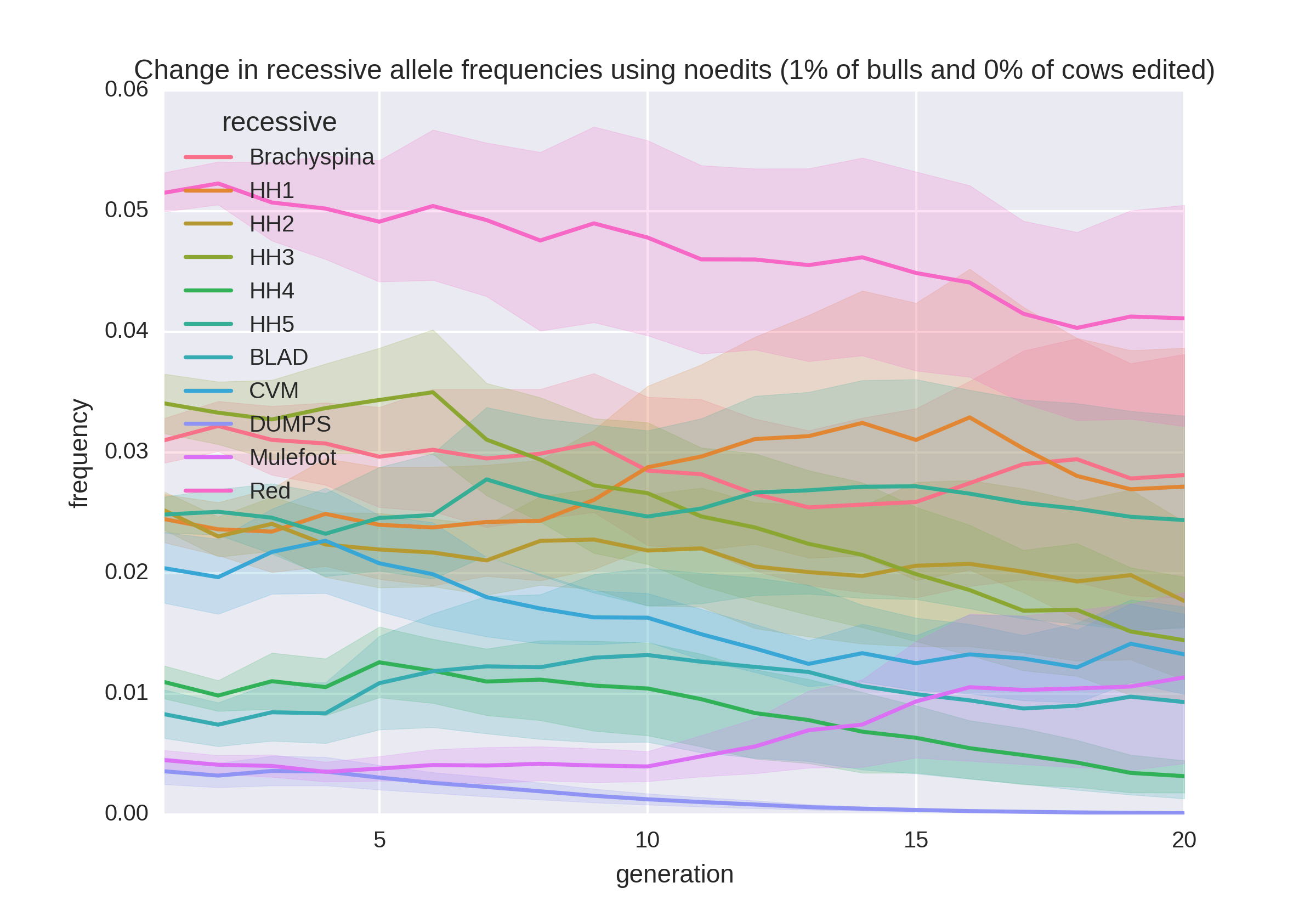 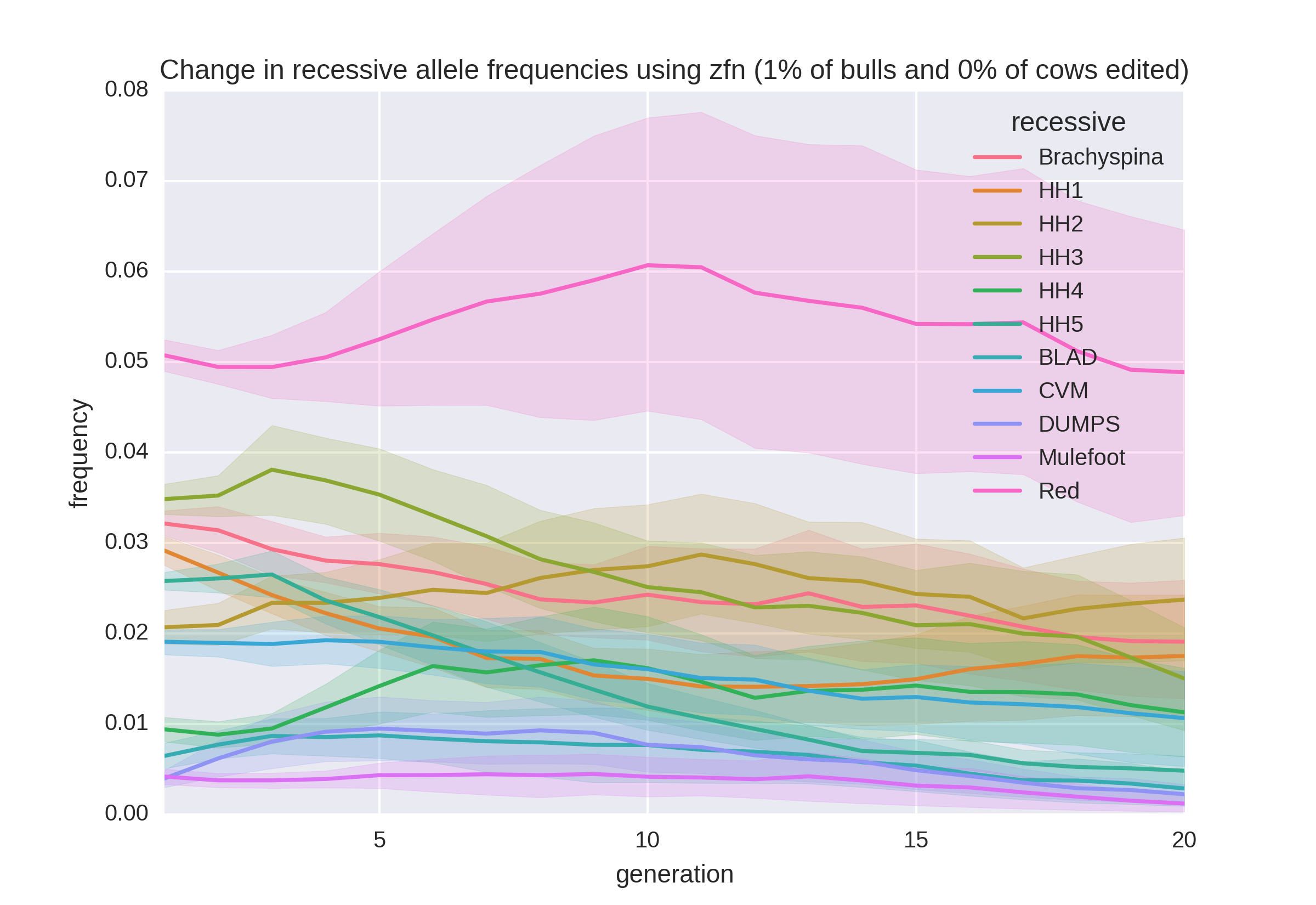 Department of Animal Biosciences, University of Guelph, Ontario, 9 August 2016
Inbreeding
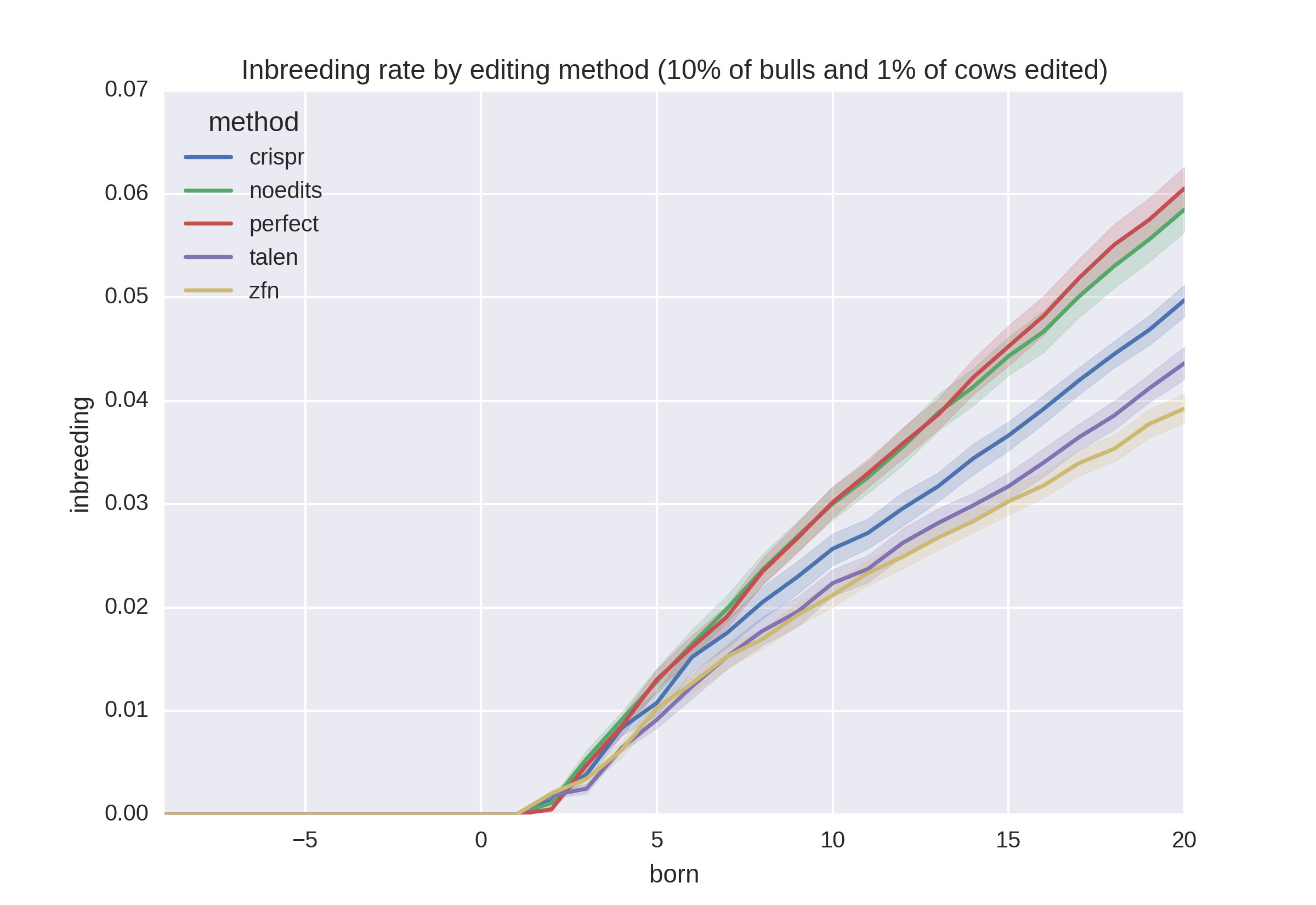 Department of Animal Biosciences, University of Guelph, Ontario, 9 August 2016
Cumulative genetic gain
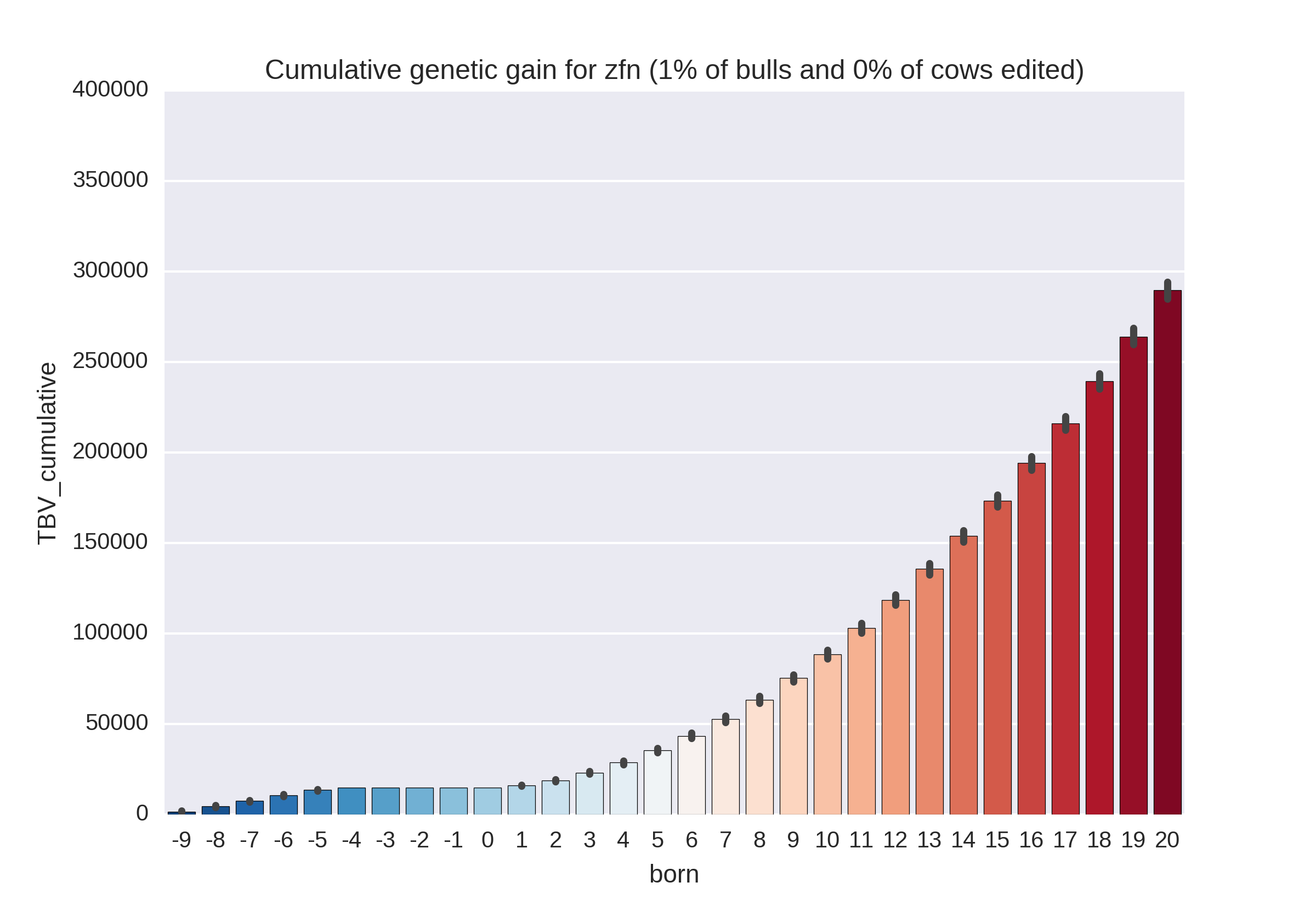 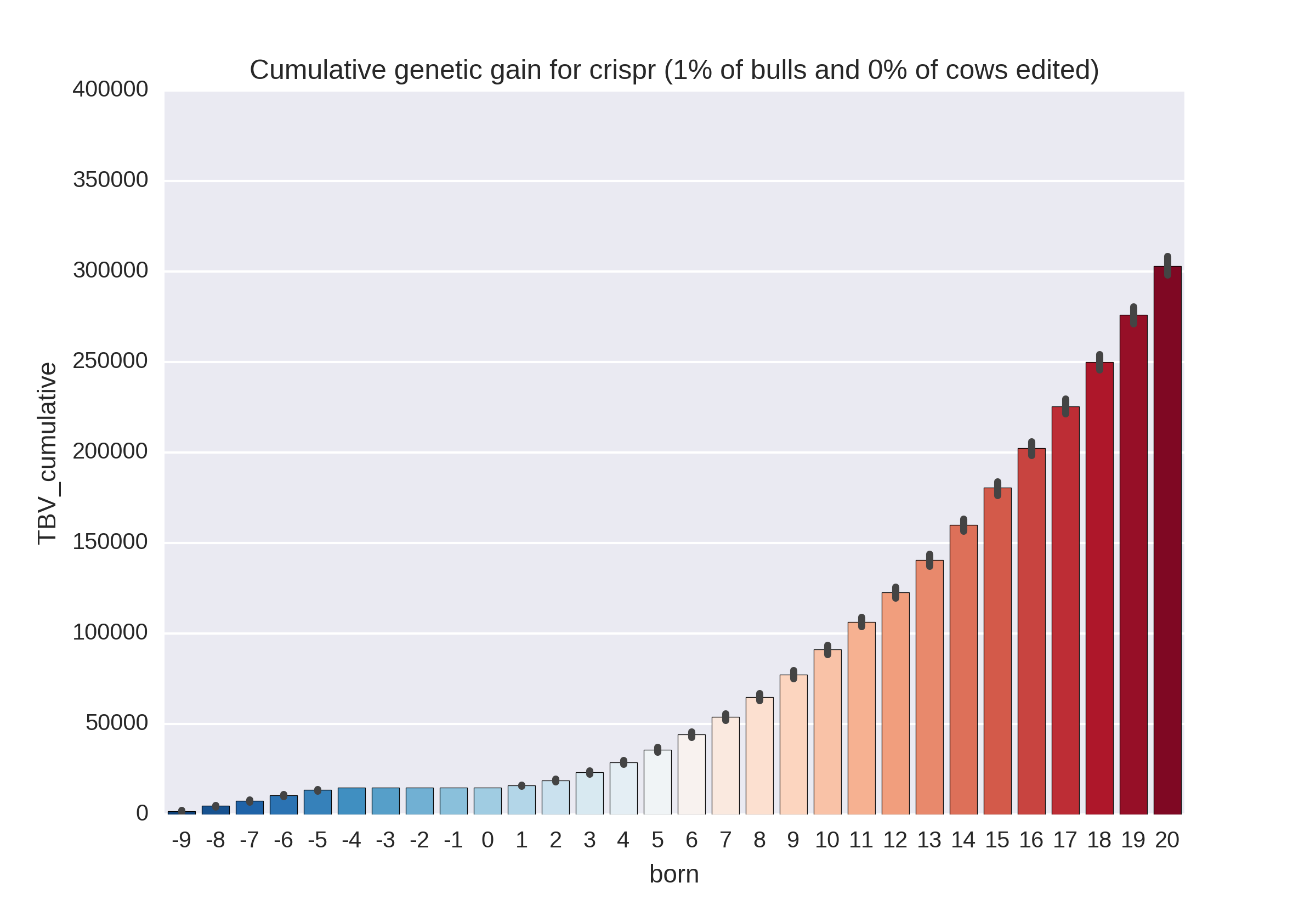 Department of Animal Biosciences, University of Guelph, Ontario, 9 August 2016
Embryonic deaths by generation
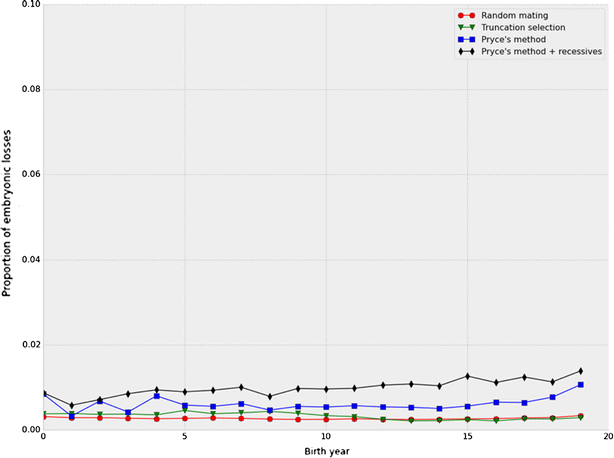 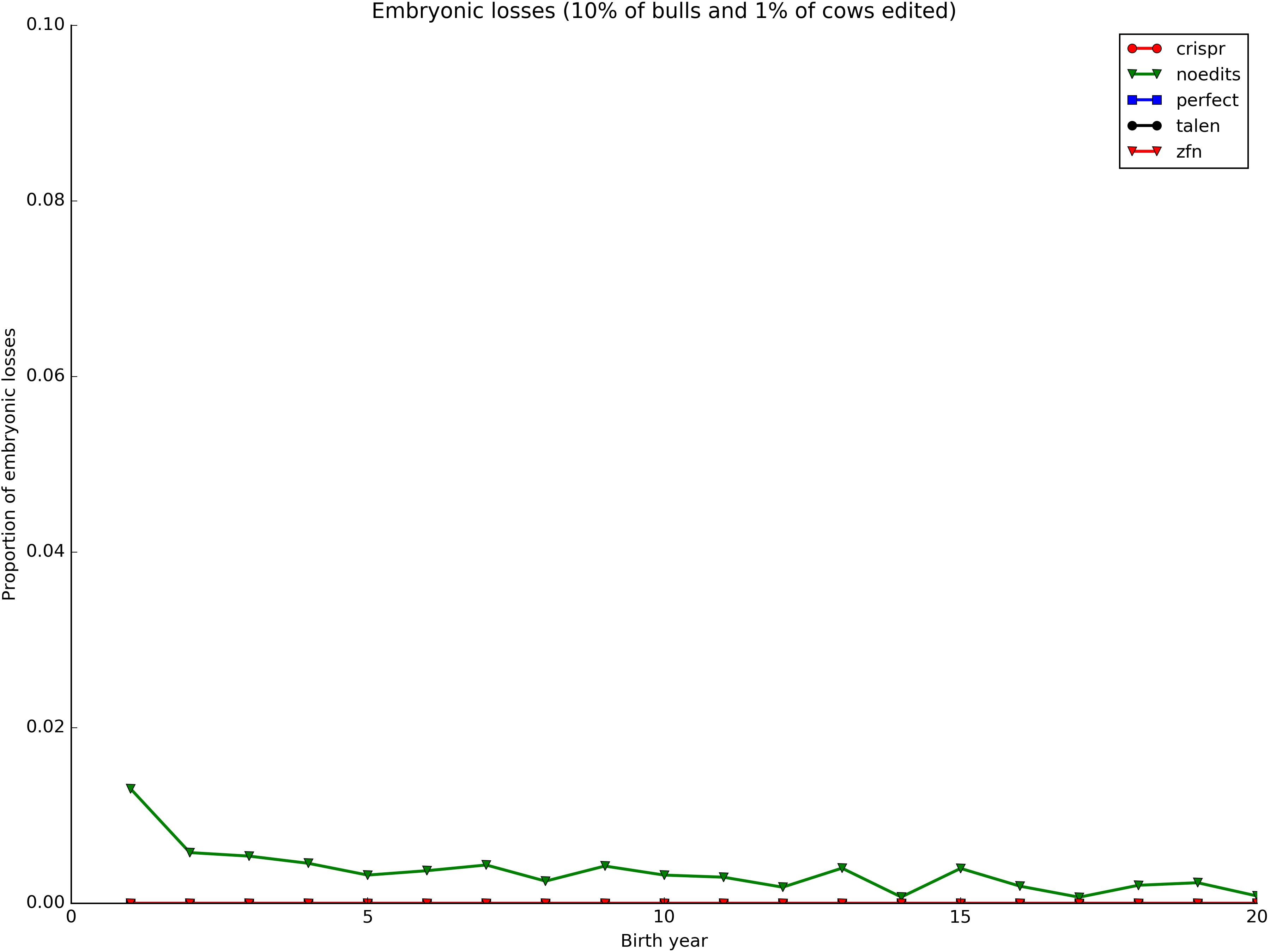 Department of Animal Biosciences, University of Guelph, Ontario, 9 August 2016
Horned
Why edit for polled?
Increasing polled frequency slow without a sudden, substantial increase in value
Adding polled to selection indices a long-term (slow) solution
Gene editing to produce high-genetic merit polled bulls may be a short-term (fast) solution
Department of Animal Biosciences, University of Guelph, Ontario, 9 August 2016
Adding polled to Net Merit
$22.52 = $11.79 + $10.73 for costs of dehorning and polled genetics, respectively (Widmar et al., 2013)
Haplotype count multiplied by $11.26 for genotyped animals
Gene content multiplied by $11.26 for non-genotyped animals
Rank correlations with 2014 NM$ compared for bulls and cows
Economic value of polled animals
Allele frequency change
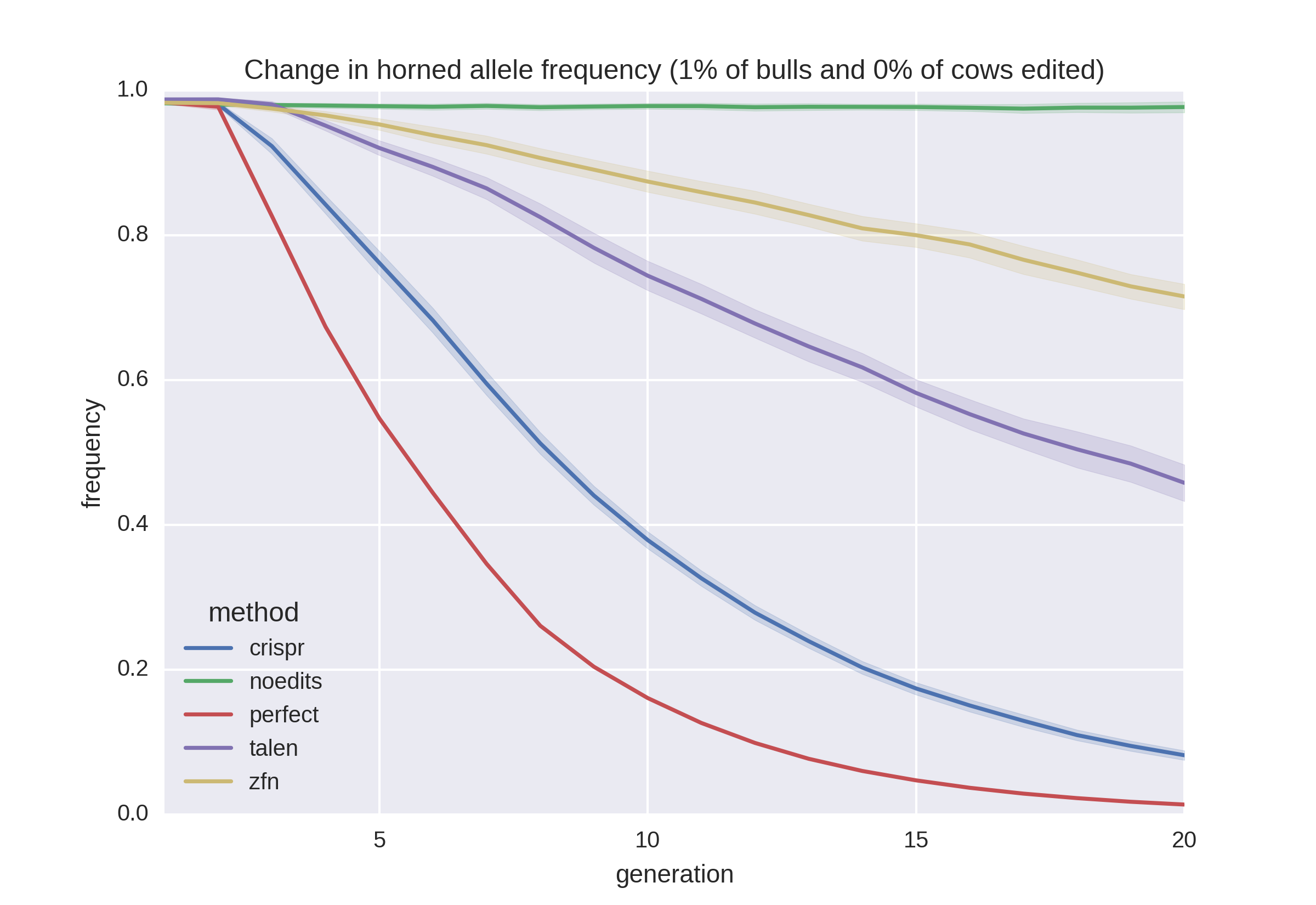 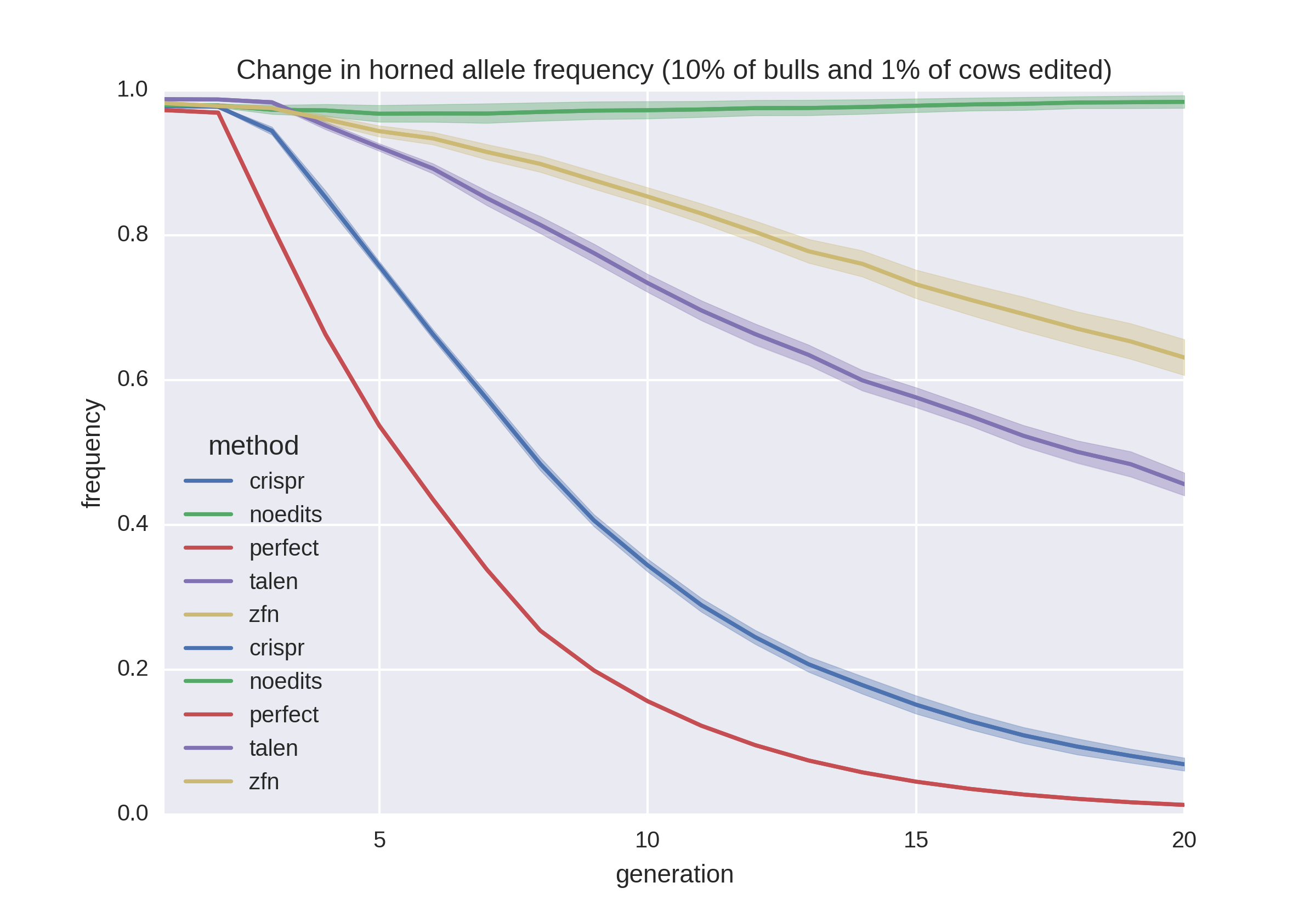 Department of Animal Biosciences, University of Guelph, Ontario, 9 August 2016
Inbreeding
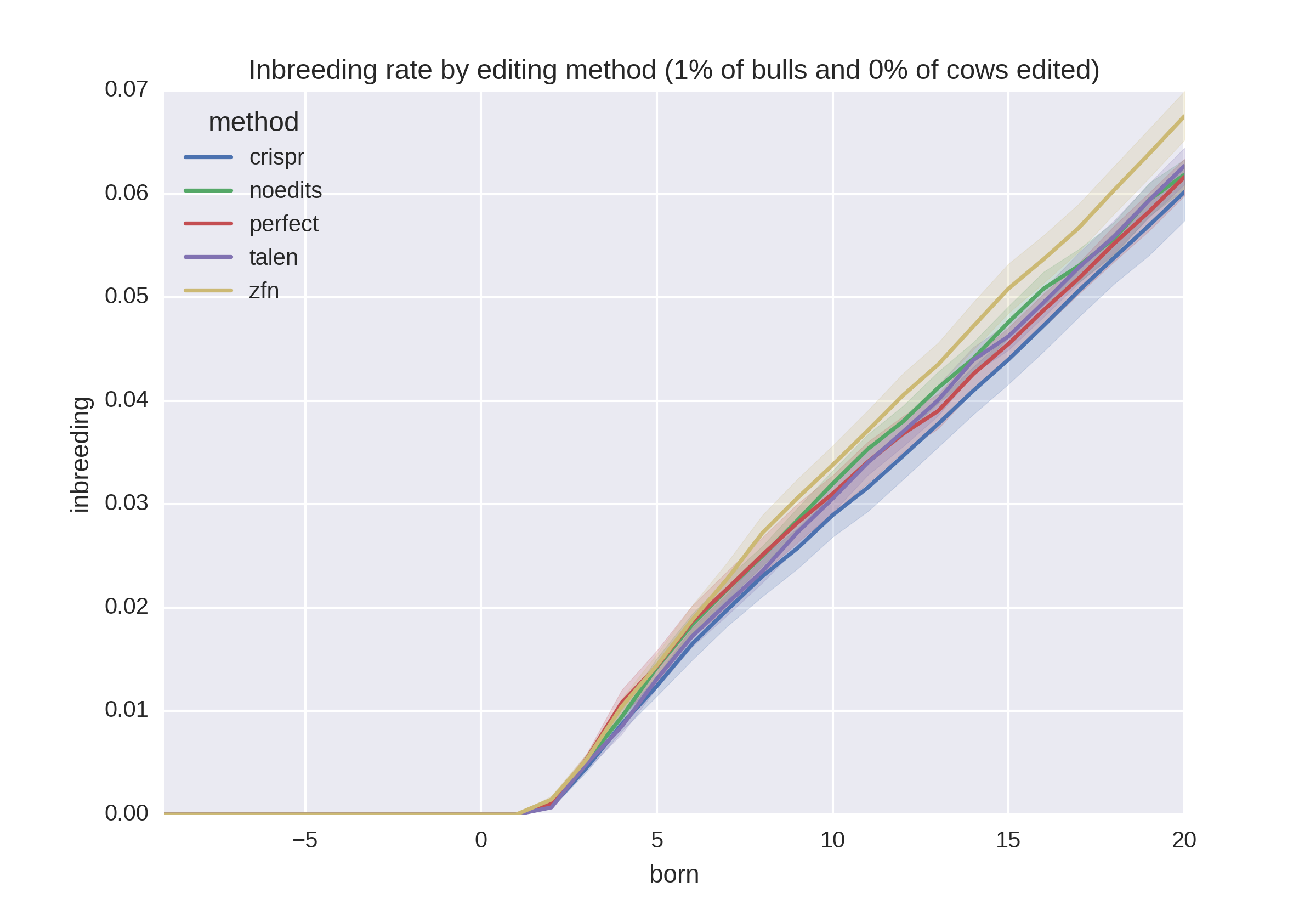 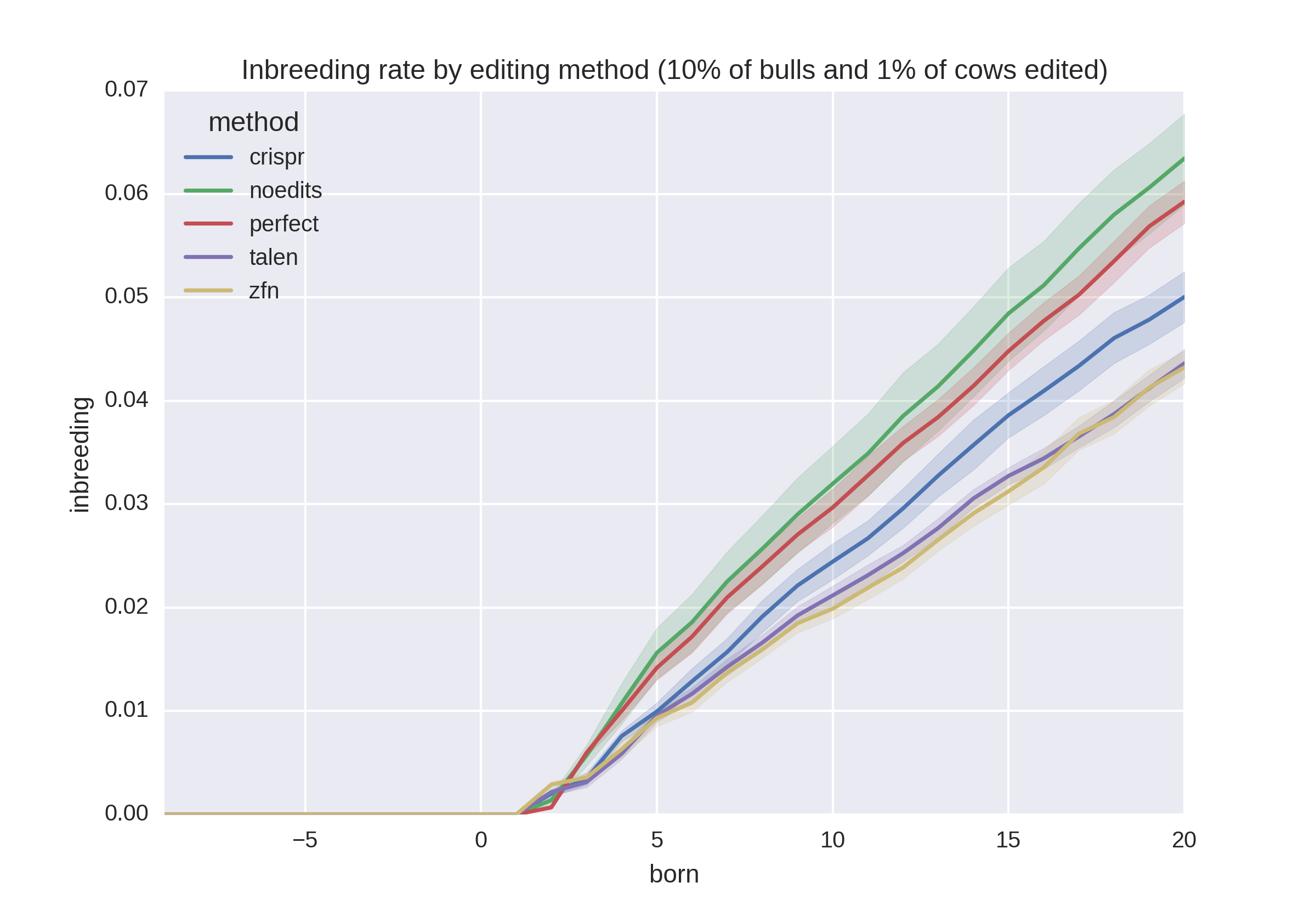 Department of Animal Biosciences, University of Guelph, Ontario, 9 August 2016
Cumulative genetic gain
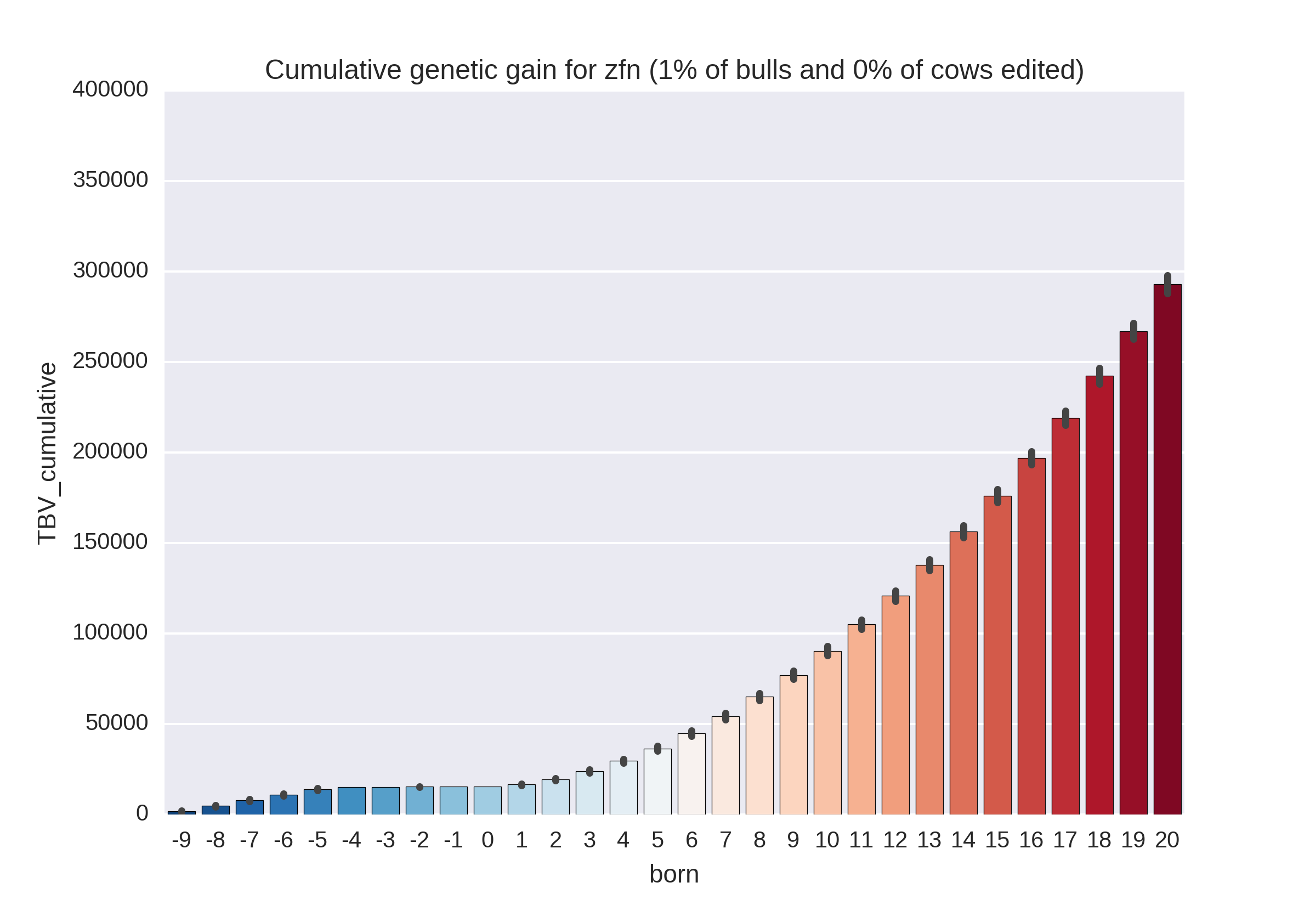 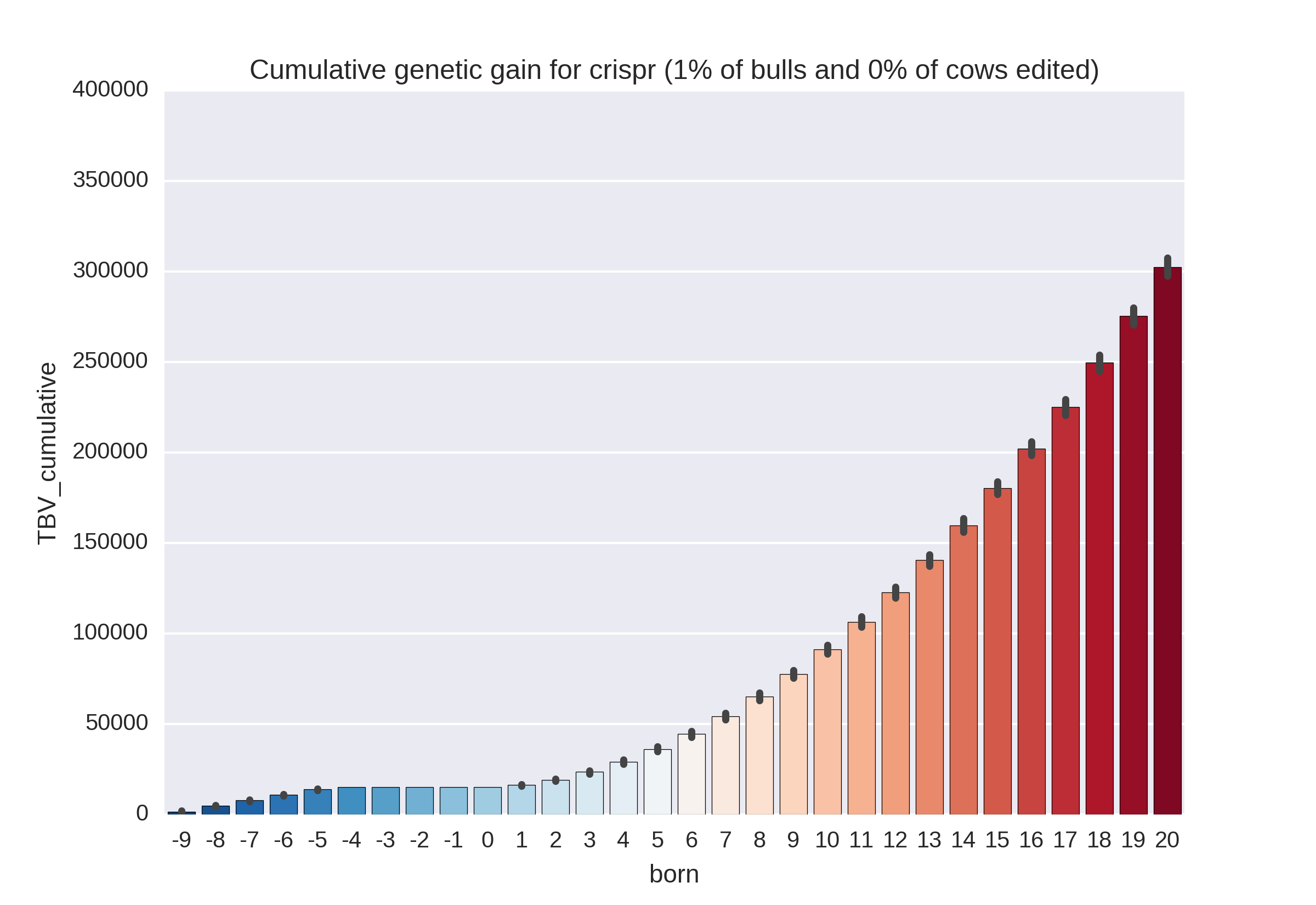 Department of Animal Biosciences, University of Guelph, Ontario, 9 August 2016
Key findings
Proportion of bulls edited had only a small effect on allele frequencies
Editing elite cows had little effect on allele frequencies
The more efficient the editing technology used the lower the rate of inbreeding
Cumulative genetic gain is higher when no editing is used
Department of Animal Biosciences, University of Guelph, Ontario, 9 August 2016
Conclusions
When animals are edited, fewer embryos die because of lethal recessives
Gene editing is a useful tool for increasing the frequency of the polled locus
As gene editing technologies improve they should be used to eliminate harmful alleles from the population
Department of Animal Biosciences, University of Guelph, Ontario, 9 August 2016
Acknowledgments
USDA-ARS project 8042-31000-101-00, “Improving Genetic Predictions in Dairy Animals Using Phenotypic and Genomic Information”
Mention of trade names or commercial products in this article is solely for the purpose of providing specific information and does not imply recommendation or endorsement by the US Department of Agriculture. The USDA is an equal opportunity provider and employer.
Department of Animal Biosciences, University of Guelph, Ontario, 9 August 2016
Questions?
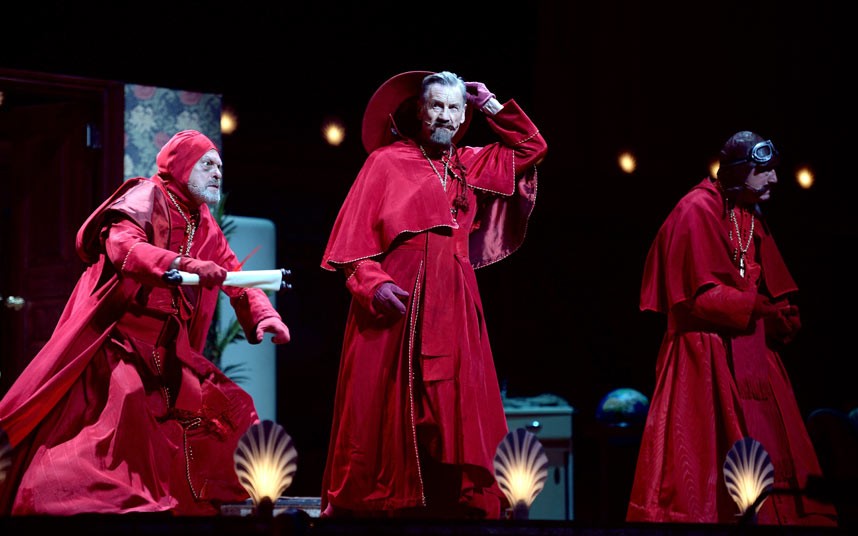 Department of Animal Biosciences, University of Guelph, Ontario, 9 August 2016
References
Cole, J.B. 2015. A simple strategy for managing many recessive disorders in a dairy cattle breeding program. Genet. Sel. Evol. 47:94.
Cole, J.B., D.J. Null, and P.M. VanRaden. 2016. Phenotypic and genetic effects of recessive haplotypes on yield, longevity, and fertility. J. Dairy Sci. doi: http://dx.doi.org/10.3168/jds.2015-10777.
Gaj, T., C.A. Gersbach, and C.F. Barbas III. 2013. ZFN, TALEN, and CRISPR/Cas-based methods for genome engineering. Trends Biotechnol. 31:398–405.
Li, Y., J.H.J. van der Werf, and B.P. Kinghorn. 2006. Optimisation of crossing system using mate selection. Genet. Sel. Evol. 38:147–65.
Li, Y., J.H.J. van der Werf, and B.P. Kinghorn. 2008. Optimal utilization of non-additive quantitative trait locus in animal breeding programs. J. Anim. Breed. Genet. 125:342–50.
Department of Animal Biosciences, University of Guelph, Ontario, 9 August 2016
References (cont’d)
Pryce, J.E., B.J. Hayes, and M.E. Goddard. 2012. Novel strategies to minimize progeny inbreeding while maximizing genetic gain using genomic information. J. Dairy Sci. 95:377–388.
Shepherd, R.K., and B.P. Kinghorn. 2001. Designing algorithms for mate selection when major genes or QTL are important. Proc. Assoc. Advmt. Anim. Breed. Genet. 14:377–80.
Van Eenennaam A.L., and B.P. Kinghorn. 2014. Use of mate selection software to manage lethal recessive conditions in livestock populations. In: Proceedings of the 10th WCGALP: 17–22 August 2014; Vancouver. https://asas.org/docs/default-source/wcgalp-posters/408_paper_9819_manuscript_1027_0.pdf?sfvrsn=2. Accessed 27 Feb 2015.
Widmar, N.J.O., M.M. Schutz, and J.B. Cole. 2013. Breeding for polled dairy cows versus dehorning: Preliminary cost assessments & discussion. J.Dairy Sci. 96(Suppl. 2):602 (abstr. TH373).
Department of Animal Biosciences, University of Guelph, Ontario, 9 August 2016